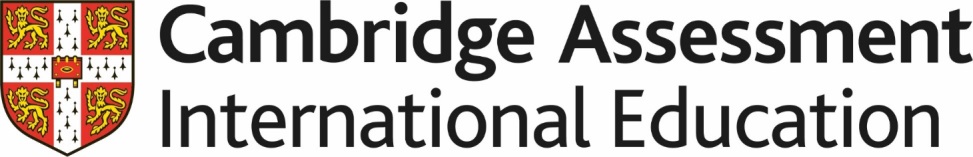 Teaching Pack – AO4 Evaluation
Operations management

Cambridge IGCSETM
Business 0450
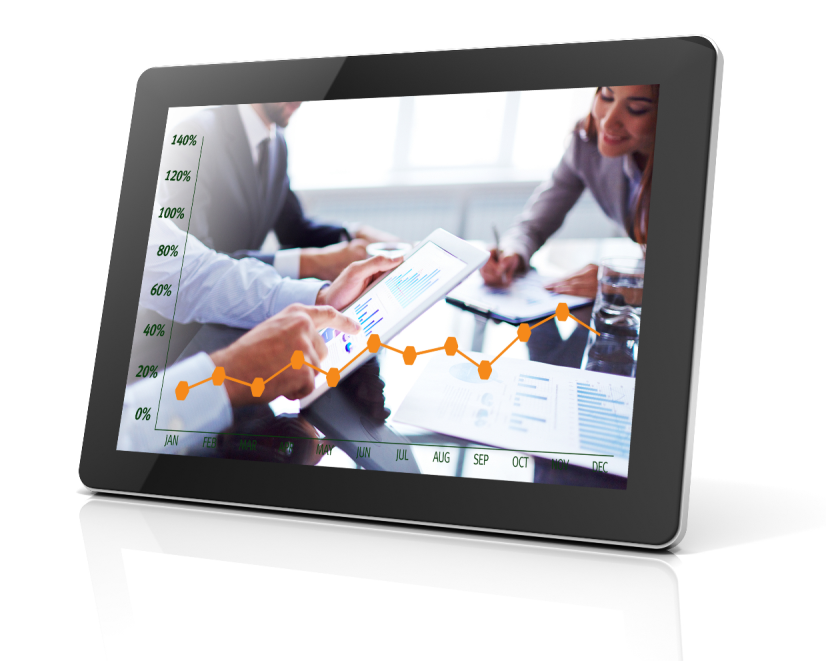 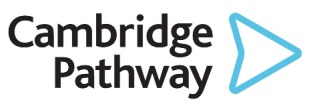 Version 1
AO4 Evaluation
In the exam, you will need to be prepared to present developed arguments, reasoned explanations, and be able to make recommendations, judgements and justified decisions in given situations
This can be a challenging and difficult higher order skill, so practice is key in helping you to develop and improve your use of it.  You will often be asked to ‘justify’ your answer and you need to be able to do this well.
When talking about this skill, we are referring to the need to weigh up arguments for and against something, and reach a supported, reasoned and justified decision.
AO4 Evaluation: Example 1
The most straight forward judgements are the ones where you have to decide between two options and justify which one you think is the best.


This is something you have probably done on many occasions, but he important thing is to make sure that you explain or justify your decision.
If you think Option 1 is better than Option 2, you need to do more than just say it, but give reasoned explanations as to why you think Option 1 is better than Option 2.
Essentially you need to weigh up, prioritise and make a supported judgement
Is option 1 better than option 2, in a given situation?
AO4 Evaluation – Activity
Think back to a situation over the last month, when you had to make a decision between purchasing two items
Which one did you choose?
Why did you choose that item over the other?
Remember, you need to give me reasons why you made the choice you did BUT also how you arrived at that decision and why you didn’t choose the other one. 
You are now on your way to developing evaluative skills
AO4 Evaluation: Example 1
State the advantages and disadvantages of the following THREE ways a soft drinks manufacturer could improve the motivation of its production line workers
Piece rate, giving workers more responsibility or fringe benefits
Which do you think is the most effective way? Justify your answer
Piece rate – weigh up the advantages and disadvantages of using piece rate as a method of improving production line worker motivation in the context of the business
Giving workers more responsibility – weigh up the advantages and disadvantages of giving workers more responsibility as a method of improving production line worker motivation in the context of the business
Fringe benefits – weigh up the advantages and disadvantages of using fringe benefits as a method of improving production line worker motivation in the context of the business
Conclusion – your final decision out of the three weighing up the three options in the context of the business and reaching a supported and justified conclusion – why you have chosen that way over the others and why.
AO4 Evaluation - To summarise
If you are asked to give an opinion on something, the opinion itself is not evaluative, but if you explain HOW and WHY you have reached that point of view, you are on your way to being evaluative with your answer
HOW and WHY means developing arguments and making decisions which you can support with reasons. Remember, you are looking to identify and explain points that support what YOU are saying

Now think back to the activity you have just done and reflect
To what extent did you identify and explain the points that supported your choice?
[Speaker Notes: Give learners a few minutes to reflect on the question and how well they did this.  Explain to them that their judgement on the extent to which they did is an evaluative skill in itself]
AO4 Evaluation: Example 2
Ginny runs an equestrian business. Customers pay for their horses to be stabled.  Ginny used Breakeven analysis to help make decisions about price and quantity of sales.  She needs to improve her profit margins. Do you think the best way for Ginny to improve profit margins is to reduce costs?
You might also get a wider evaluative question. Is X is the best way to do Y?
Again, it doesn’t directly give you anything to compare X with
So to compare and contrast it you need to use your business knowledge on an alternative that could be considered and weighed up as an option, looking at the advantages and disadvantages in the context of the scenario given, before coming to a justified, well reasoned  conclusion.
If Ginny reduces her costs it will help to improve profit margins because …
However, Ginny needs to be careful if she does this because ...
Ginny could look at increasing her prices as an alternative as this will …
But she needs to think about this carefully as it might mean ...
On balance, I think that best way for Ginny to improve profit margins is to ... I think this because ... I think this is better than the alternative of … because …
[Speaker Notes: The aim is to show the structure is understood in HOW to answer the question]
AO4 Evaluation: Example 3
You might be asked if A is the best solution, and you will need to justify your answer.
This type of question doesn’t directly give you anything to compare A with, but you can give your answer by weighing up the advantages and disadvantages in the context of the scenario, before coming to your final decision
A small factory makes a range of cakes using batch production.  The business is thinking of expanding and switching to flow production.  Do you think the business should change to flow production? Justify your answer
Draft your approach to answering this question
You have 3 minutes
[Speaker Notes: The idea here is to get students to think about the structure again.  Draw out of them, that they are firstly looking at the advantages to the factory of switching to flow production.  Then they should consider any downsides to this.  They will then need to consider the benefits that continuing with batch production will give them but also weigh up any disadvantages of staying with batch.  They then need to make their recommendation/judgement, that either the factory should change to flow production giving reasons, or why it shouldn’t and should stay with batch production., again with good reasoning. The examiner doesn’t mind which learners choose as long as they have looked and analysed the issues for both options in the context of what is best for the business. Leaners can also apply  the ‘it depends’ rule when making a judgement, as sometimes a judgement can be made but it will depend on several factors. They are looking for the demonstration of the skills, so as long as learners can support the decision they have made, with well reasoned arguments they should achieve good marks]
AO4 Evaluation: Summary
Your judgement, recommendation or justification should be based on the  evidence.
Show that you have understood the issues being discussed and that you can relate them to the scenario so you are answering in the business context.
Arrive at a judgement when you have to make a decision, making sure there is support for your reasoning and why.
You must ensure that your answer is in the context of the business the question is about, as these types of questions will allocate marks for knowledge, application and analysis as well.
Task 1 – Rank in order of importance and justify
Rank the following entrepreneurial skills/qualities in order of importance, with 1 being the most important and 5 being the least important
Risk-taker
Innovative
Initiative
Self-motivated and determined
Leadership
You are having a discussion with a friend about which entrepreneurial skill / quality is the most important to help turn ideas into a real and profitable business. 

You both recognise that they are all important, but if you had to decide that one was more important than the others, which would you chose?  You must justify your answer 

Write your answers on Worksheet A
[Speaker Notes: Hand out Worksheet A.
Remind learners that they need to explain why they have made their choice, but this also means explaining why they don’t think the other skills/qualities are as important.  They need to develop arguments for their decision which they can support with reasoned explanation.]
Task 2: Building an answer
You will need to use Worksheet B to help build your answer to the question below. We will work through it step by step.
The Pizza Palace is a factory which produces ready made pizzas which it sells to supermarkets and other retail outlets. The managers are under pressure from the shareholders to reduce the costs of producing each pizza, as one way of helping to maximise profits.  They have been looking at ways to improve productivity so that they increase the number of pizzas made with the same number of employees, so that on average each employee will make more pizzas and therefore are more productive.  They are considering three options; improving the skill level of employees, improving the motivation of employees and introducing more automation and more or better technology.
Question:
In your opinion, which option would be the best for management at The Pizza Palace to choose? Justify your answer
Task 2: Step 1 – identify what the question is asking
Question:
In your opinion, which option would be the best for management at The Pizza Palace to choose? Justify your answer
.
The question is about how management could improve productivity.

To answer this question you must first show you understand what labour productivity is and each of the options The Pizza Palace could use to help improve it. This is the knowledge element.
Task 2: Step 2 – how to weigh up the options in the context of the business
Question:
In your opinion, which option would be the best for management at The Pizza Palace to choose? Justify your answer
Think back to the earlier activities and discussion about structure.
You need to explain the options available to The Pizza Palace to help improve productivity. This means looking at the advantages and disadvantages of each option in the context of the business; a pizza manufacturer. This is the analysis part of the question. You then need to make a judgement about which option out of the three they should choose, weighing up the evidence, and then offering justification for the choice you have made. Remember this is you supporting your choice with well reasoned arguments. This is the evaluation part of the question.
Task 2: Step 3 – what the content looks like
Question:
In your opinion, which option would be the best for management at The Pizza Palace to choose? Justify your answer
.
Make sure there are plenty of references to the type of business, a pizza manufacturer, throughout your answer for context.  Start by analysing the advantages of improving the skill level of employees.  Issues to discuss could include; improved efficiency through better understanding of the job, increased motivation which will reduce labour turnover and therefore recruitment costs.  It could also enable job rotation if they are trained in a number of tasks, which could relieve boredom and increase the work rate.

However, they need to ensure that the training costs do not exceed the labour saving costs through increased productivity.  There is also a danger that when employees are upskilled, they will take them to a competitor. The level of skill required for production line work would also need to be considered when looking at the option of improving worker skills, due to the nature of the work.
Task 2: Step 3 – what the content looks like
Question:
In your opinion, which option would be the best for management at The Pizza Palace to choose? Justify your answer.
Improving the motivation of employees tends to increase the efficiency of their work, because they are enjoying it. Management will however need to think about the schemes they will put in place to motivate employees i.e. how they might motivate the employees, which may cost, and how will they be able to satisfy the motivational needs of all workers. They could also introduce more automation and more or better technology to speed up the making of each pizza, but they will need to think about the costs of purchasing the new machinery.
Task 2: Step 3 – what the content looks like
Question:
In your opinion, which option would be the best for management at The Pizza Palace to choose? Justify your answer

.
Whichever option they use, they need to remember that the main reason for improving productivity is to reduce the cost of making each pizza, so the increase in output, number of pizzas, must be greater than the increase in costs.

You then need to weigh up the evidence - the advantages and disadvantages of each option and make a decision on which would be the best for The Pizza Palace, giving supported reasons for your answer, and why you think your chosen option is better than the other two, and why.
Task 2: Step 4 – writing your answer
Question:
In your opinion, which option would be the best for management at The Pizza Palace to choose? Justify your answer
.
Now use the notes you have made in steps 1, 2 and 3 to write your own answer to this question.  Use your knowledge and the content of the answer in Step 3 to help you. Remember, to analyse each of the advantages and disadvantages in the context of the business, before you reach your justified recommendation on which option you think would be best for the management of The Pizza Palace, and why.
Plenary
Be prepared to share your answer with the class.
You will receive feedback on your answer which you should use to make corrections and improve your work.
Use the worksheet as a checklist to ensure your structure and content is accurate.